مفاهيم أساسية في علم البيئة
Ecosystem النظام البيئي 
هو عبارة عن اي وحدة تنظيمية في مكان ما، تشتمل على كل من المجتمعات البيئية الحية (حيوانات ونباتات) وغير الحية المحيطة بها، بحيث تكون متفاعلة فيما بينها ويؤثر كل منهما في صفات الآخر، وكلاهما ضروري لإدامة الحياة إذ يتم تبادل العناصر والمركبات والطاقة بين الكائنات الحية والعوامل المحيطة غير الحية. 
إذ يتكون هذا النظام من:
A Biotic components مكونات غير حيةوتمتاز هذه المكونات بخلوها من مظاهر الحياة  كالحصول على الغذاء للنمو والتكاثر ومن أهم هذه المكونات:
- عناصر المناخ كالحرارة والرطوبة والرياح والضوء.- عناصر التربة وخصائصها الكيميائية والفيزيائية.- العناصر الكيميائية كالأوكسجين ومغذيات نباتية وملوثات.- العناصر الفزيائية كالجاذبية والاشعاع.-العناصر الغذائية.
Biotic components مكونات حيةوتمتاز هذه المكونات بوجود مظاهر الحياة كالغذاء والنمو والتكاثر، وتشمل هذه المكونات جميع الكائنات الحية من حيوان ونبات وكائنات دقيقة. ويختلف اعتماد الكائنات الحية على المكونات غير الحية حسب نوعية الكائن الحي، إذ لكل نوع من الكائنات متطلبات معيشية محددة تشمل عناصر المكونات غير الحية والتي لابد من توفر الحد الأدنى منها على الأقل حتى تستطيع من النمو والتكاثر.
وتصنف الكائنات الحية بناء على طريقة تغذيتها أو حصولها على الطاقة الى: 
 - Producers كائنات حية منتجةوهي كائنات حية ذاتية التغذية، تحضر غذائها بنفسها.
 
وهناك نوعان أساسيان من الكائنات الحية المنتجة:
Photoautotrophic ذاتية التغذية ضوئيةوهي النباتات والطحالب الخضراء والهوائم النباتية التي تقوم بتحويل المركبات غير العضوية من ماء وغاز ثاني أوكسيد الكربون بواسطة عملية التمثيل الضوئي إلى مركبات عضوية ذات طاقة مرتفعة.
Chemoautotrophic  ذاتية التغذية كيميائية
وهي الكائنات الحية التي تحصل على غذائها أو طاقتها كيميائياً مثل بكتيريا الكبريت التي تؤكسد الكبريت للحصول على الطاقة، وبكتيريا النتيروجين التي تلعب دوراً مهماً في دورة النيتروجين.
- Consumers كائنات حية مستهلكة  وهي كائنات حية غير ذاتية التغذية معظمها من الحيوانات التي تحصل على غذائها من المواد العضوية، أو بأكل كائنات حية (لا تستطيع تصنيع غذائها بنفسها) أخرى. وتصنف حسب مصادر غذائها إلى:
1. كائنات حية مستهلكة تتغذى على النباتات وتسمى آكلة الاعشاب (العواشب)، وتعتبر مستهلكة أولية.
2. كائنات حية مستهلكة تتغذى على اللحوم وتسمى أكلة اللحوم (اللواحم)، وتعد مستهلكة ثانوية إذا تغذت على آكلة الأعشاب.
3. كائنات حية مستهلكة تتغذى على النبات والحيوان وهي بذلك يمكنها أن تكون مستهلكة أولية أو ثانوية أو ثالثة. فالإنسان الذي يأكل الخضروات يكون مستهلكاً أولياً وعندما يتغذى على اللحوم (آكلة الاعشاب) يكون مستهلكاً ثانوياً، وعندما يتغذى على لحوم أكلة لحوم يصبح مستهلكاً ثالثاً. 
4. الطفيليات وهي كائنات حية تعيش على أو داخل كائن حي أخر (عائل).
- Decomposers كائنات حية محللة
وهي كائنات حية غير ذاتية التغذية تعتمد في غذائها على المواد العضوية الرمية. ومن اهم الكائنات المحللة البكتيريا والفطريات التي تلعب الدور الرئيس في عملية تحلل الكائنات الحية بعد موتها وذلك للحصول على الطاقة اللازمة لحياتها ونشاطها.
وتتميز الكائنات الحية المحللة الدقيقة بوجود ثلاثة أنواع رئيسية بناءً على اعتمادها على الأوكسجين:
- كائنات حية دقيقة هوائية  تحتاج لاستمرار حياتها كمية كافية من الاكسجين.
- كائنات حية دقيقة لا هوائية تحتاج لاستمرار حياتها وسط لا يتوفر به الاوكسجين.
- كائنات حية دقيقة اختيارية تلك التي تستطيع أن تكيف نفسها حسب الوسط الذي تعيش يه.
دورة النظام البيئي الطبيعي
سريان الطاقة في النظام البيئي
يعد الاشعاع الشمسي المصدر الوحيد للطاقة في النظام البيئي، أما المصادر الأخرى للطاقة مثل طاقة باطن الأرض والنجوم والمد والجزر فلا تسهم إلا بقدر ضئيل في ذلك. وتنتقل الطاقة عن طريق الإشعاع على شكل موجات كهرومغناطيسية تختلف في اطوالها، الا ان معظم الاشعة الشمسية ذات موجات قصيرة جداً تقاس بالميكرون وهو ما يعادل 1/1000 من المليمتر. ويتم توليد الطاقة في الشمس عن طريق التفاعلات الكيميائية التي يتم بموجبها تحويل ذرات الهيدروجين إلى الهيليوم ويتولد عن الفائض من التفاعل طاقة هي الطاقة الشمسية.
ويكمن تمييز ثلاث مجموعات رئيسية من الضوء وفقاً لأطوال موجاتها:
- الأشعة فوق البنفسجية (4 ميكرون وتكون 6-7% من اشعة الشمس).
- الأشعة الضوئية المرئية (0.4-0.74 ميكرون، وتكون 42% من اشعة الشمس).
- الأشعة تحت الحمراء (0.75-4 ميكرون، وتكون 51% من أشعة الشمس).
Food Chains السلسلة الغذائية
هي تتابع استهلاكيٌّ للغذاء بين الكائنات الحيّة، يُبين أسباب انتقال الطّاقة بينها، بحيث يبدأ بواحد من الكائنات المنتجة للغذاء، وينتهي بواحد من الكائنات المحلّلة، أو هي انتقال الطّاقة الغذائيّة من كائنٍ حي إلى آخر. 
ومن الجدير بالذكر أنّ اختفاء نوع أو أكثر من الكائنات الحية في بيئة ما يؤدي إلى خلل في السلاسل الغذائية، ثم إلى خلل في التوازن البيئي.
وغالباً ما تكون السلسلة الغذائية على اليابسة قصيرة بحيث تتكون من حلقتين أو ثلاث حلقات وذلك لوجود عدد كبير من أكلات الأعشاب كبيرة الحجم، وبصورة عامة فإنه من النادر جداً وجود سلسلة غذائية في الطبيعة تحتوي أكثر من ست حلقات.
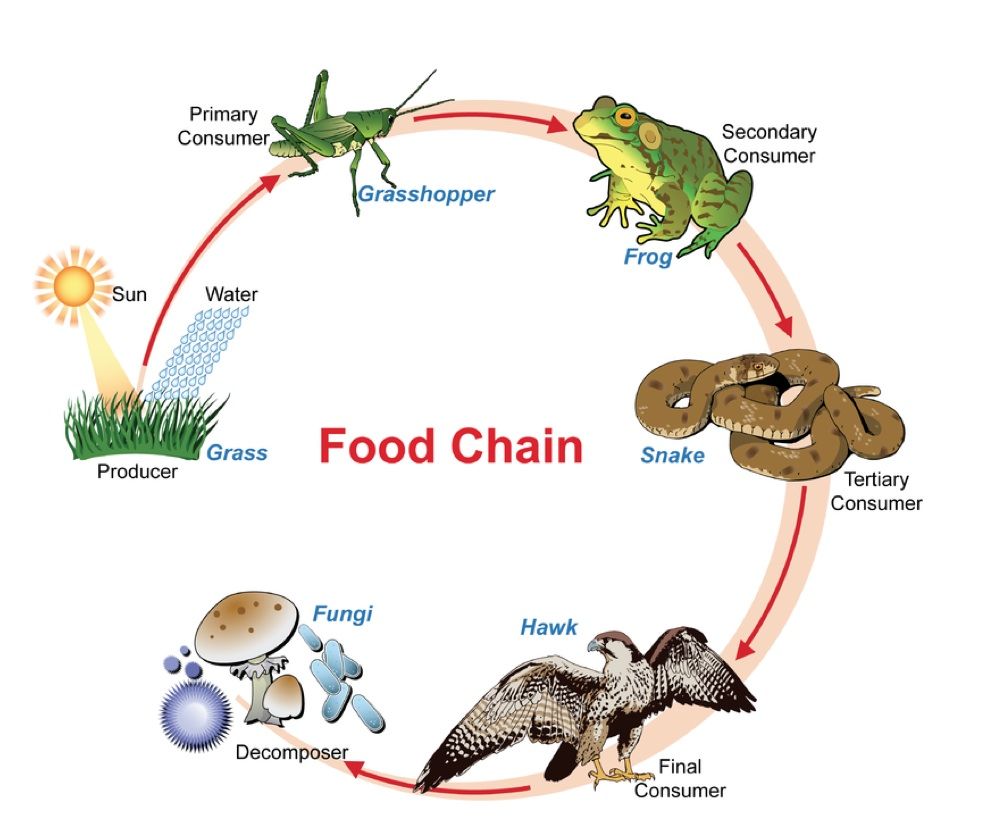 Food Pyramids الأهرام الغذائية
وهي عبارة عن تدرج للمستويات الغذائية للكائنات الحية بحيث يتوزع كل حسب دوره الغذائي والوظيفي على شكل هرم، تكون قاعدته المنتجات ويتبعها آكلات الأعشاب ثم مستويات مختلفة من آكلات اللحوم إلى أن نصل إلى أقوى المستهلكات في قمة الهرم.
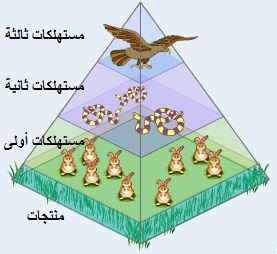 Pyramid numbers الهرم العددي
يهتم هذا النوع بالعدد الكلي في كل تدرج أو مستوى غذائي في الهرم، ويهمل التركيب النوعي. وبالتالي فإن أعداد الكائنات الحية تكون وافرة في المنتجات، تنخفض تدريجياً إلى أن تصل الأقل عدداً (أقوى المستهلكات) لتأخذ شكل الهرم العددي. وهذا الهرم يمكن قلبه في الطبيعة.
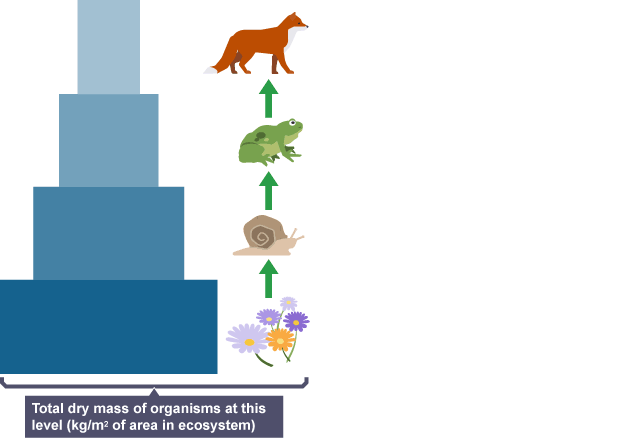 Food web الشبكة الغذائية
في الطبيعة تكون السلاسل الغذائية في غاية التعقيد وتحوي الكثير من الارتباطات بين المستوى الغذائي وسلسلة الغذاء وينتج من ذلك الشبكات الغذائية والتي تصف جميع أنماط العلاقات في المجموعة (افتراس/ تطفل.....الخ). مثال لذلك يأكل حيوان الليمنج العشب ويفترسه البوم، وهذا ما نسميه بالسسلسلة الغذائية، فالبوم أيضاً يفترسه الثعلب الأحمر وأنواع ابن عرس والكركر (طائر) والنورس. وبمعنى آخر هي المجموع الكلي للعلاقات الغذائية في النظام البيئي الطبيعي.
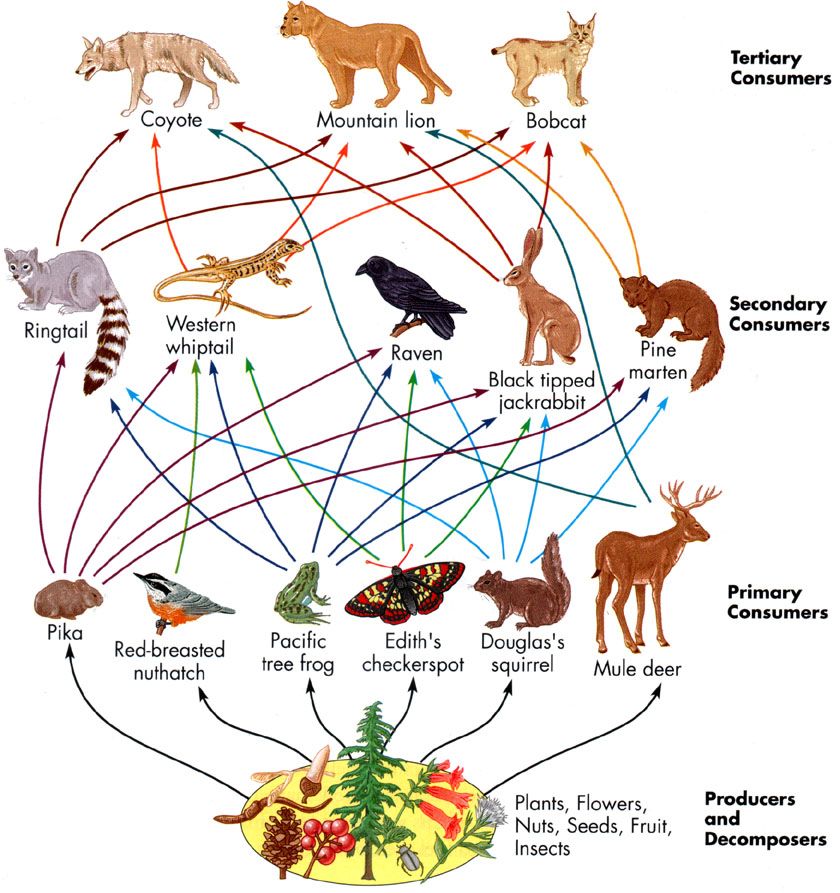 ماذا نستفيد من الشبكة الغذائية؟